公開許可いただいたアンケート
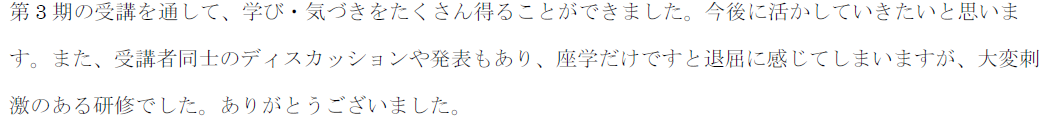 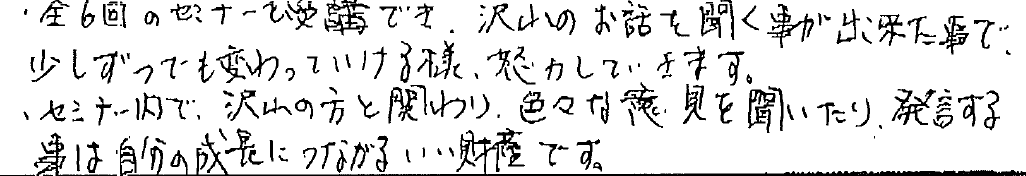